Global climate simulations of boundary-layer winds with a higher order parametrization scheme
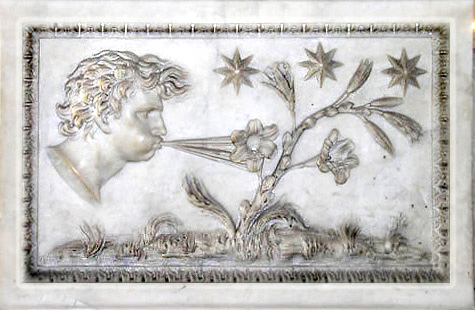 Emanuele S. Gentile*, Ming Zhao*, 
Vince Larson**, Colin Zarzycki***
Princeton University GFDL/NOAA*, University of Wisconsin–Milwaukee**, Penn State University ***
26 April 2023, Vienna, EGU23
Background: the GFDL climate model
Zhao et al. (2022)
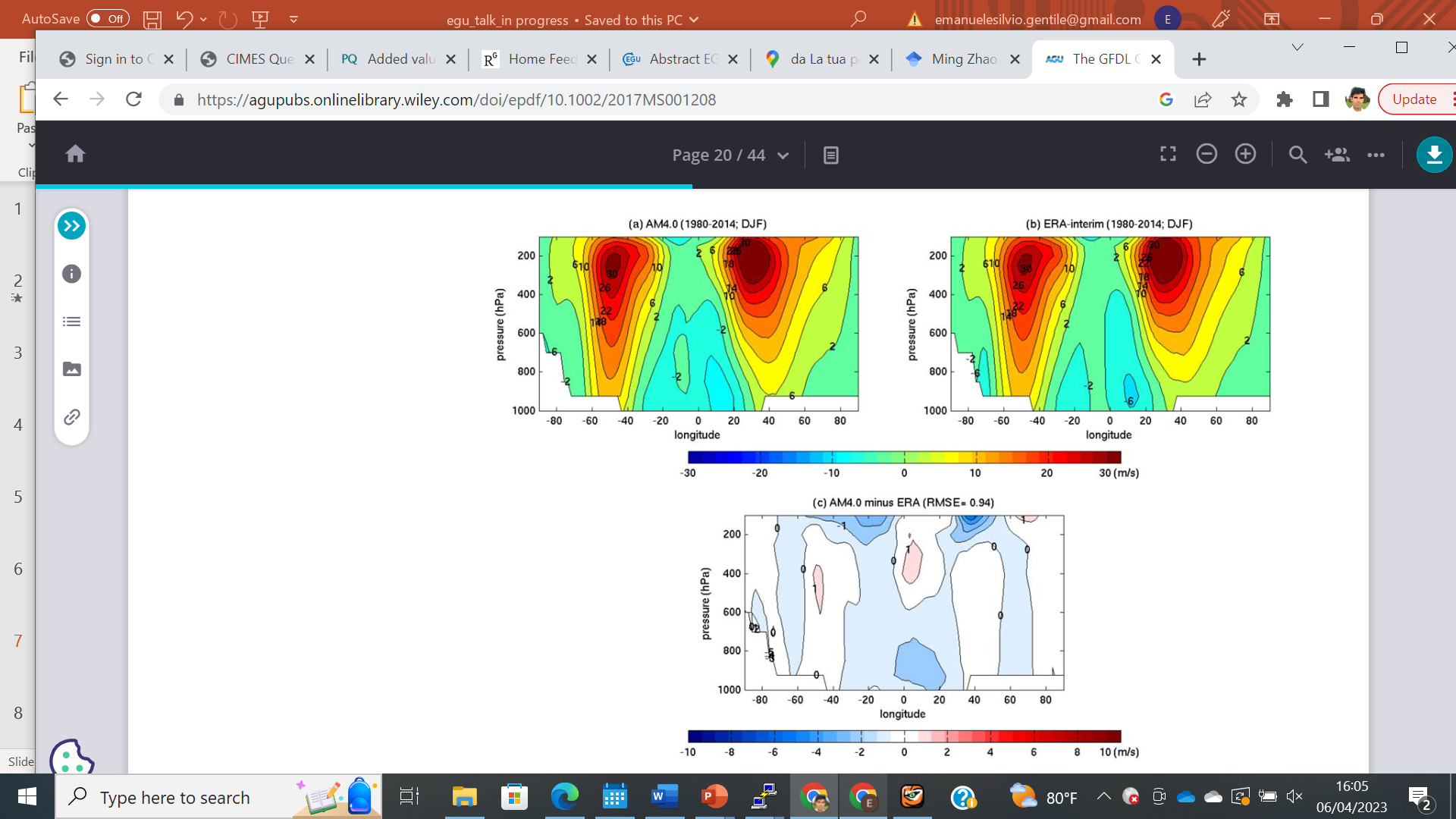 Operational GFDL atmospheric climate model AM4 is a robust model

Typical General Circulation Model biases such as equatorward displacement of midlatitude westerlies does not occur  

Annual mean stress is in good agreement with CMIP5 spread and reanalysis but seasonal biases exist in AM4

Part of AM4 biases are likely linked to modelling of  momentum transport in boundary layer
Zonal wind-speed
AM4 annual mean 
stress well constrained also 
in tropics, equator and southern ocean
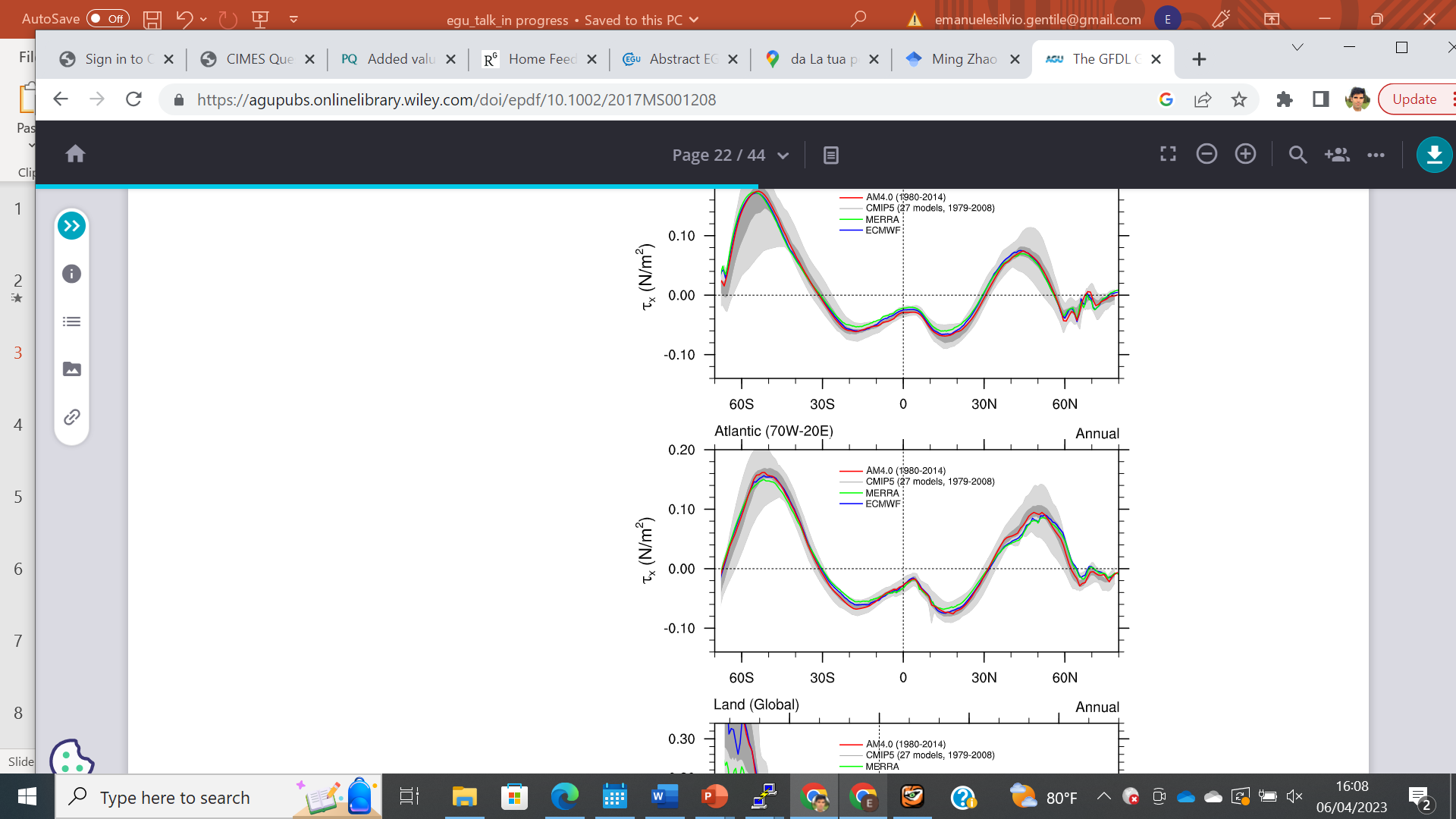 Research question
What is the impact of parametrizing the boundary-layer and cloud turbulence with a higher order scheme in global climate model GFDL-AM4 simulations of boundary-layer winds?

Cloud Layers Unified By Binormals (CLUBB) has been selected as the higher-order parametrization scheme
CLUBB Parametrization
red = host prognosed; 
blue = CLUBB prognosed
green = CLUBB integrated
Primary grid-mean equations
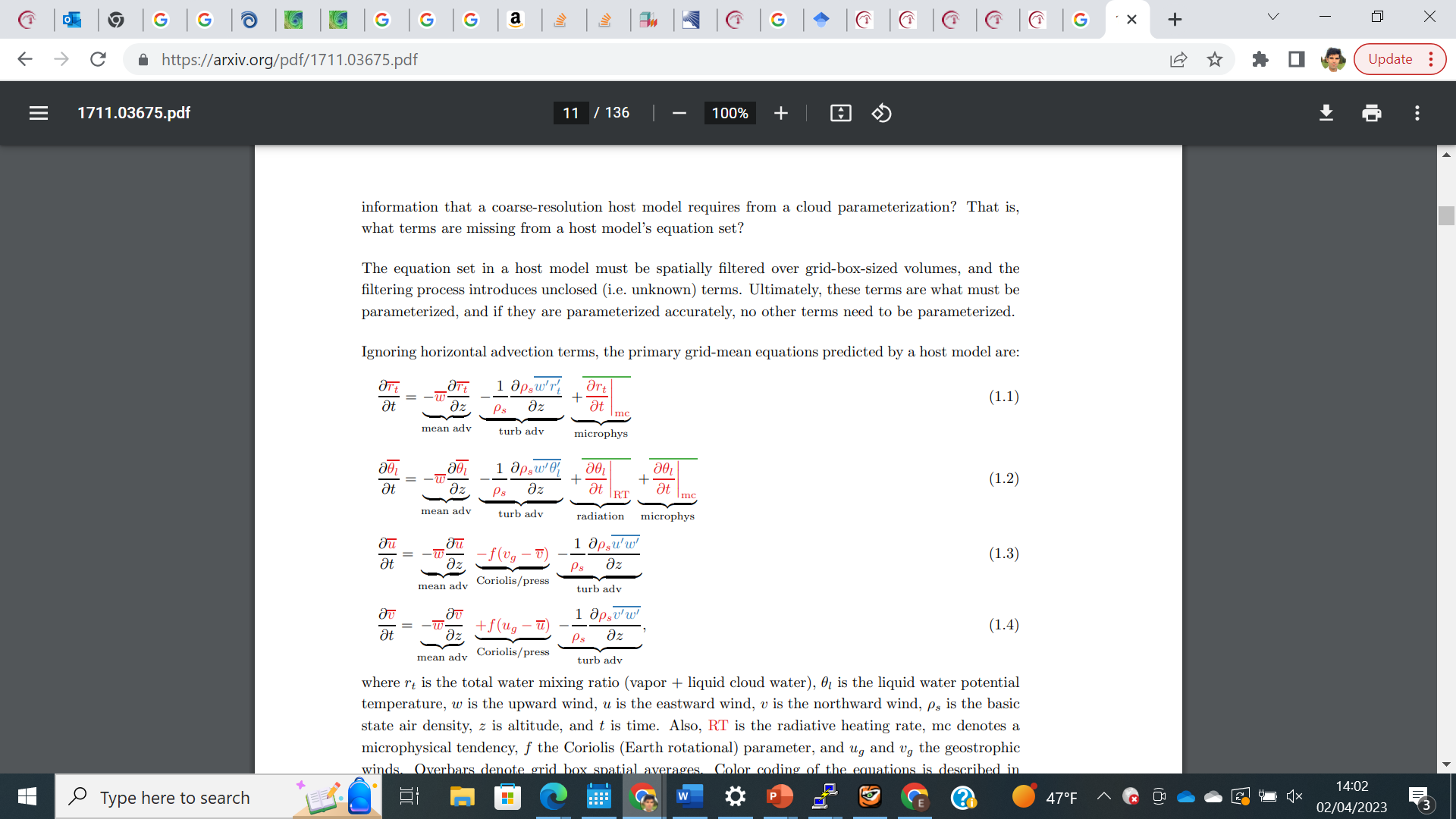 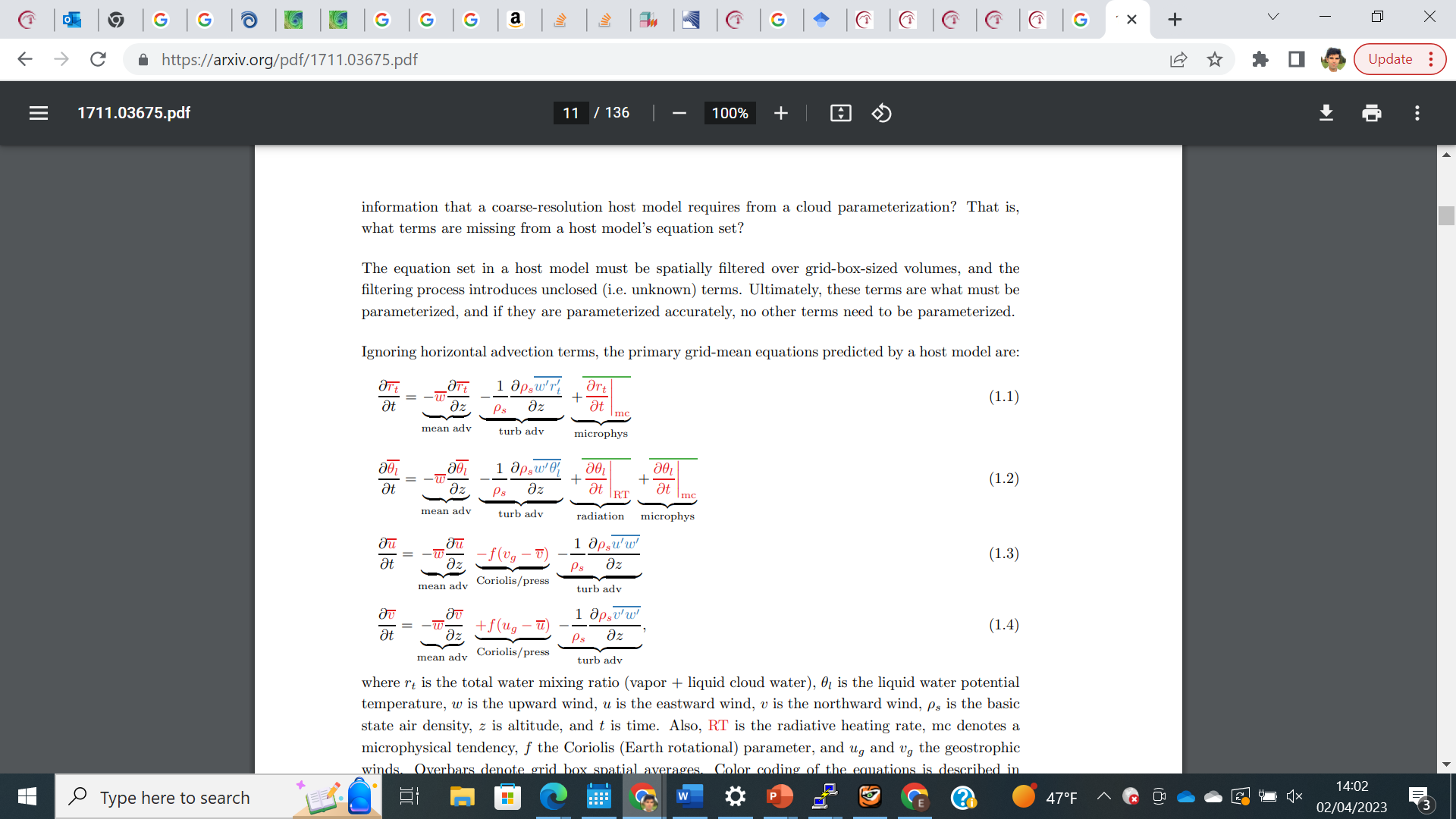 Advance 10 prognostic equations
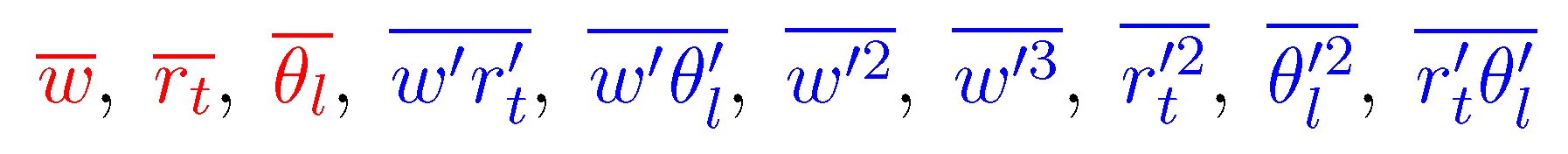 CLUBB
Select PDF from given functional form
to match 10
moments
Use PDF to close higher-order moments, buoyancy terms
Close dissipation, pressure terms
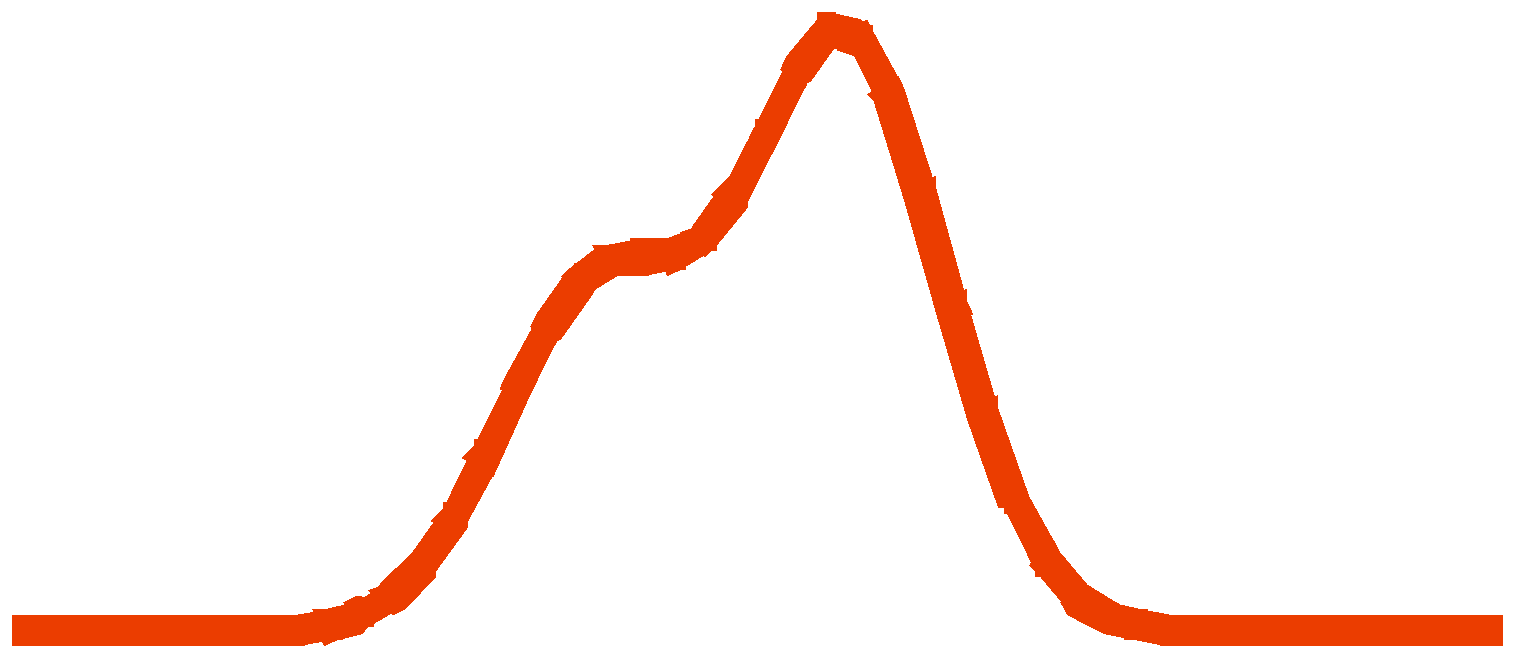 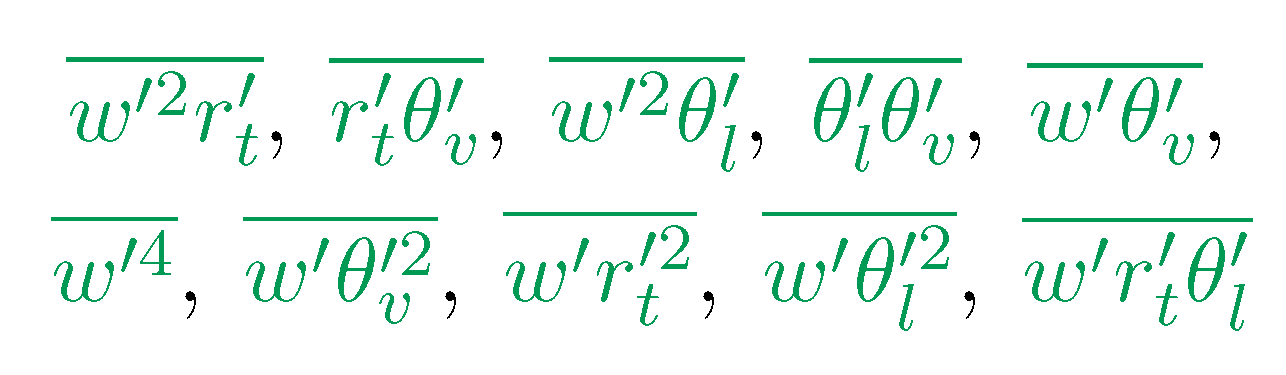 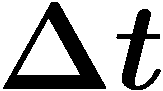 Golaz et al. (2002)
with CLUBB
The GFDL-AM4 model
ATMOSPHERIC DYNAMICS
CLUBB
CLUBB_DM DIAGNOSTIC MOMENTUM
CLOUD  MICROPHYSICS
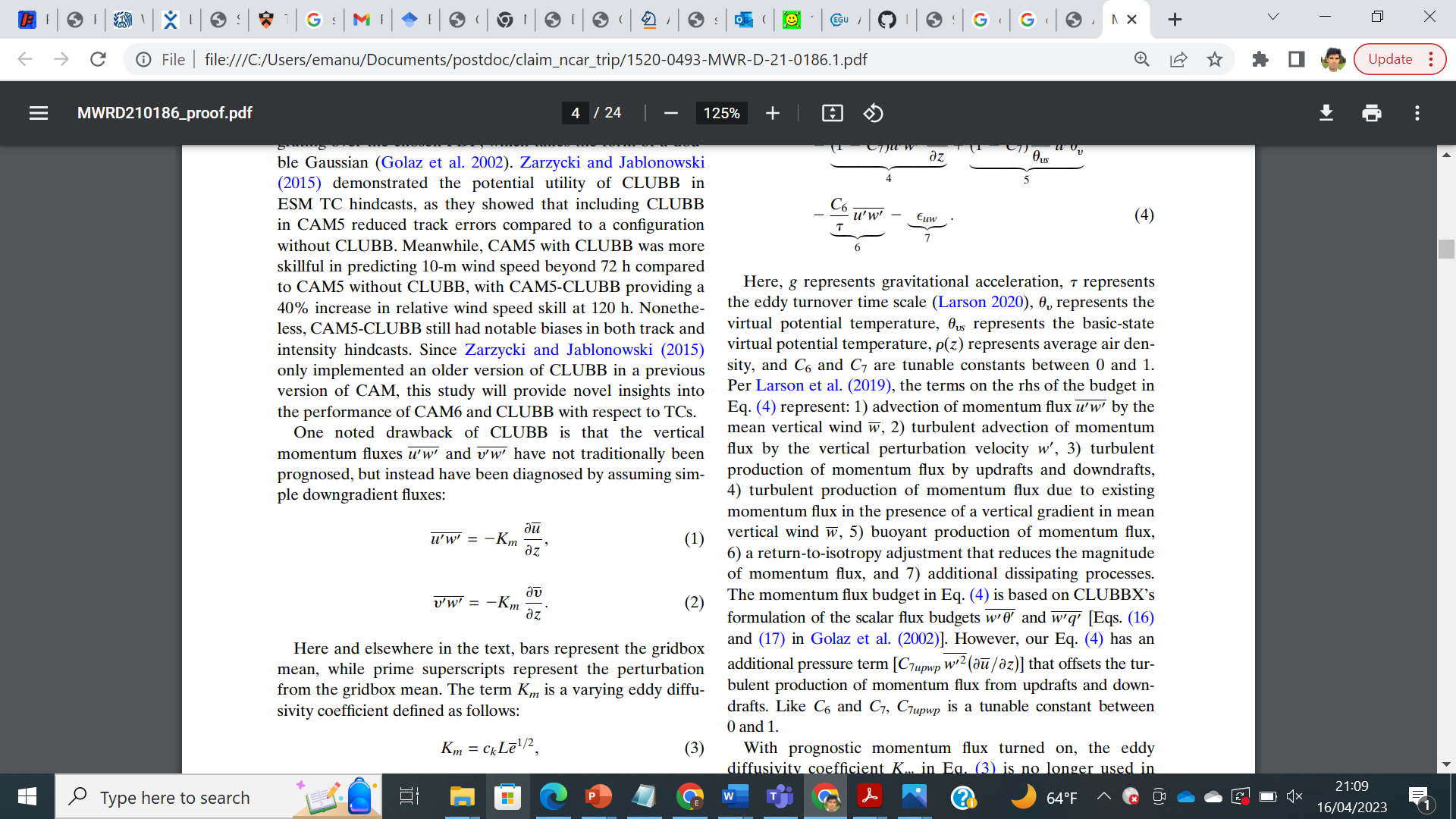 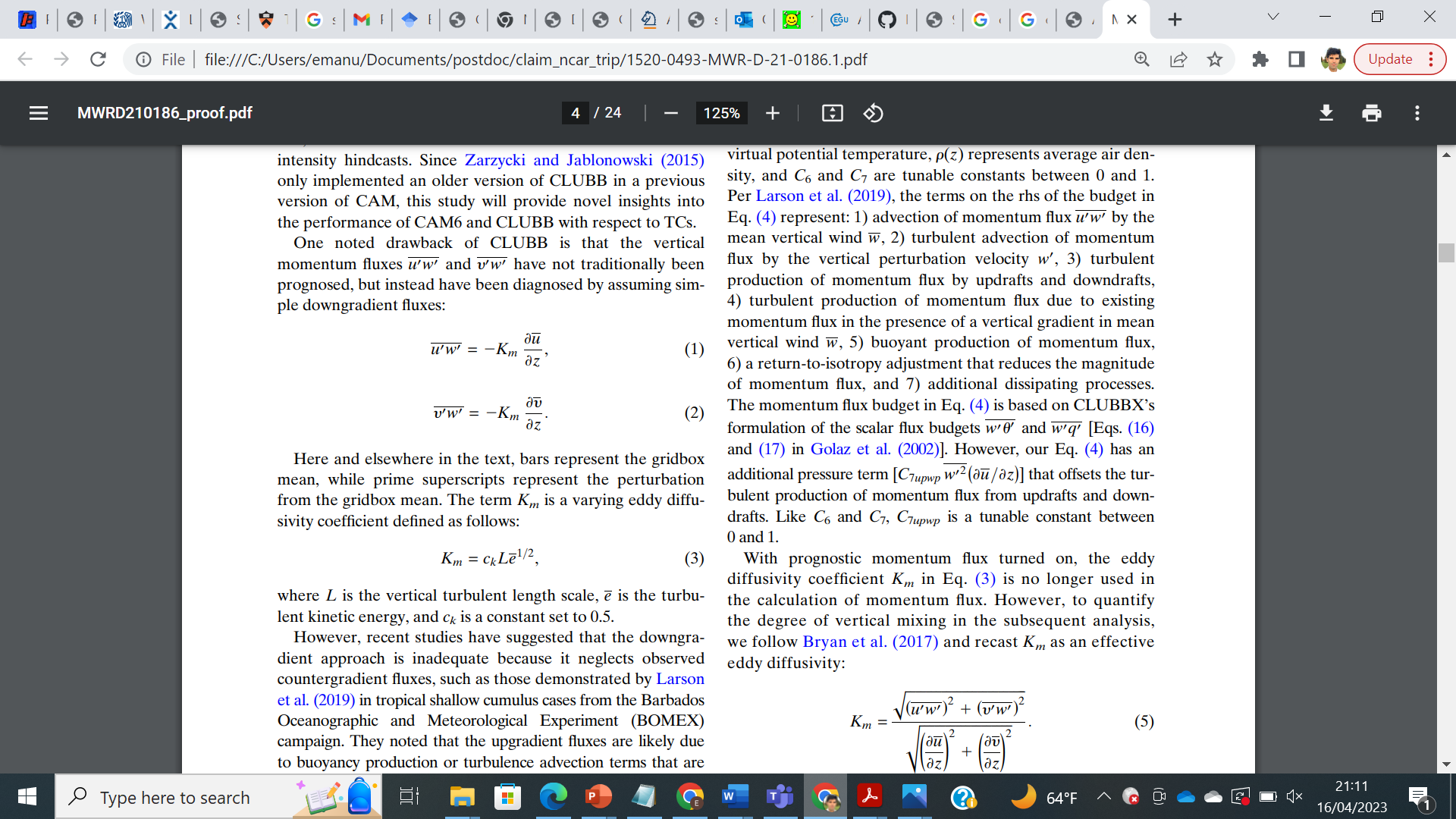 RADIATION
CLUBB
CLOUD MACROPHYSICS
CLUBB_PM PROGNOSTIC MOMENTUM
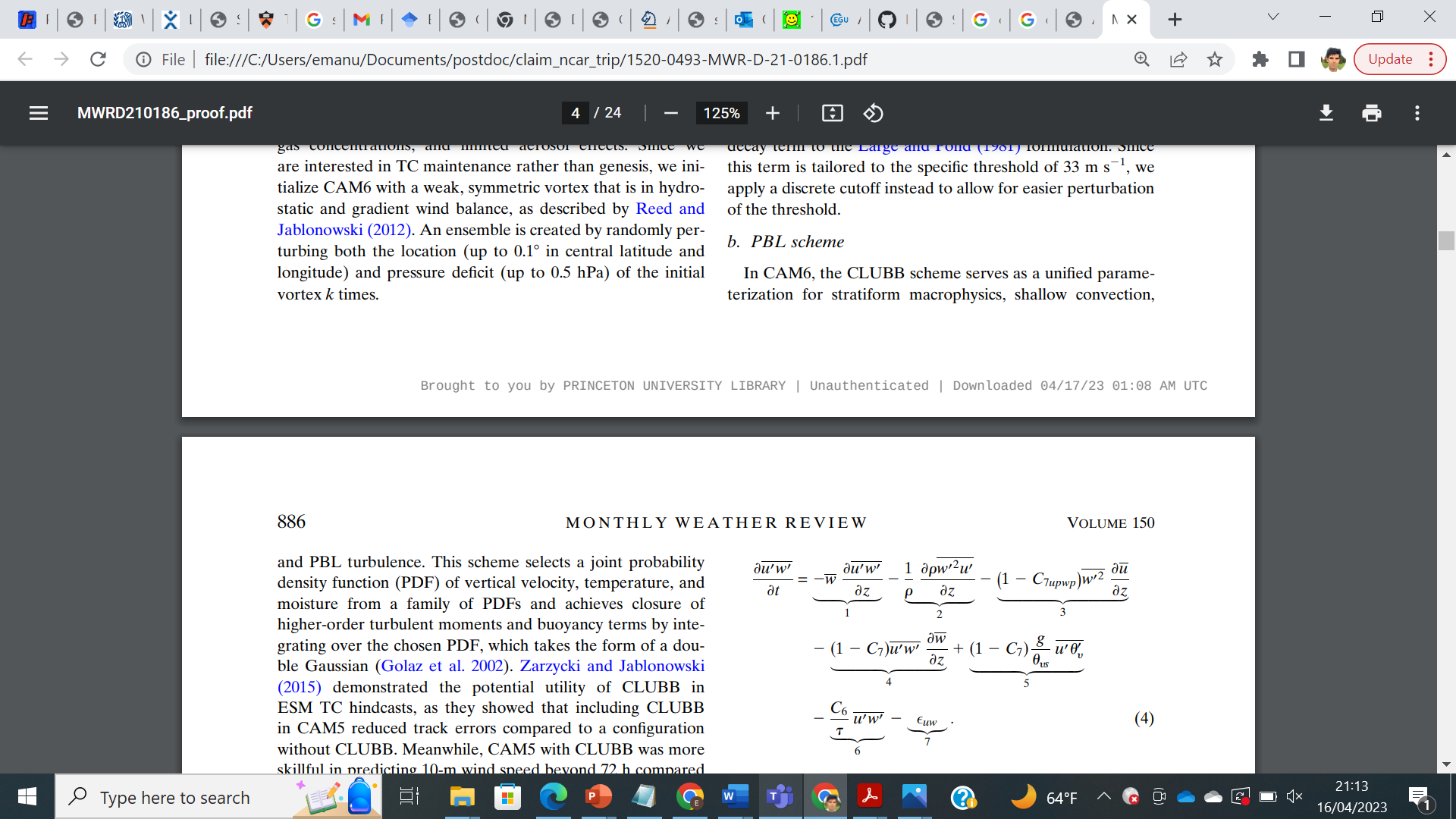 Set eddy diffusivities to zero
SHALLOW AND DEEP CONVECTION
VERTICAL DIFFUSION OF MOMENTUM, HEAT, MOISTURE, AND TRACERS BASED ON LOCK SCHEME
VERTICAL DIFFUSION OF MOMENTUM, HEAT, MOISTURE, AND TRACERS BASED ON LOCK SCHEME
UPWARD DIFFUSION OF HEAT AND MOISTURE
UPWARD DIFFUSION OF HEAT AND MOISTURE
Prognostic momentum offers more flexibility in tuning the parameters compared to  diagnostic momentum
Only for first model
level
COUPLING WITH THE SURFACE
AM4 VS AM4_CLUBB_DM
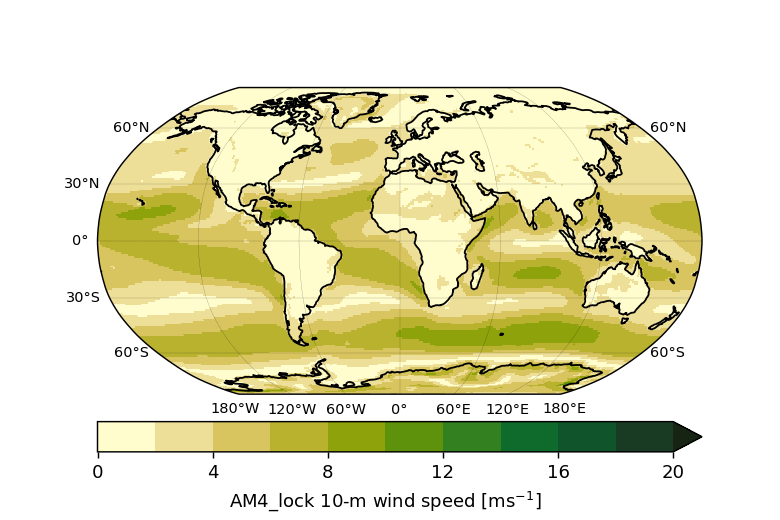 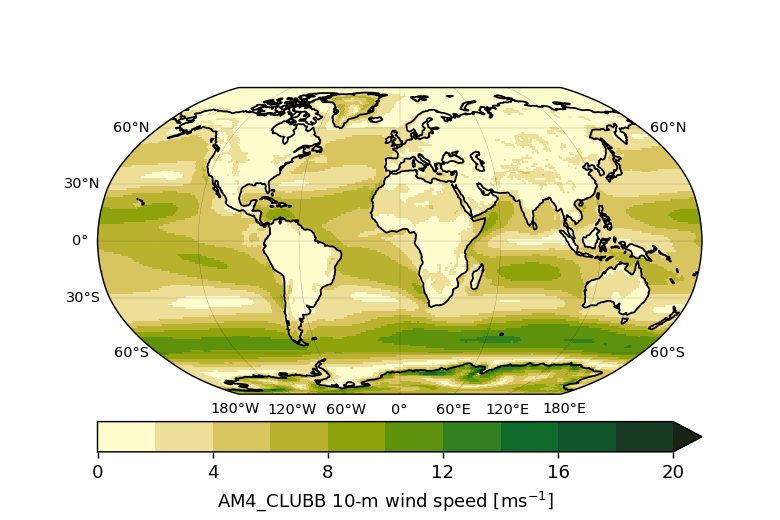 AM4-CLUBB_DM
AM4
10-m Wind speed [m/s]
10-m Wind speed [m/s]
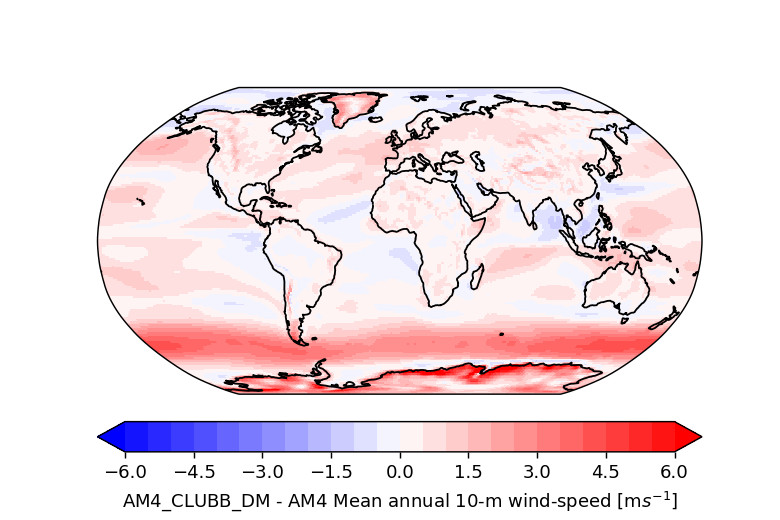 AM4-CLUBB_DM – AM4
AM4-CLUBB_DM – AM4
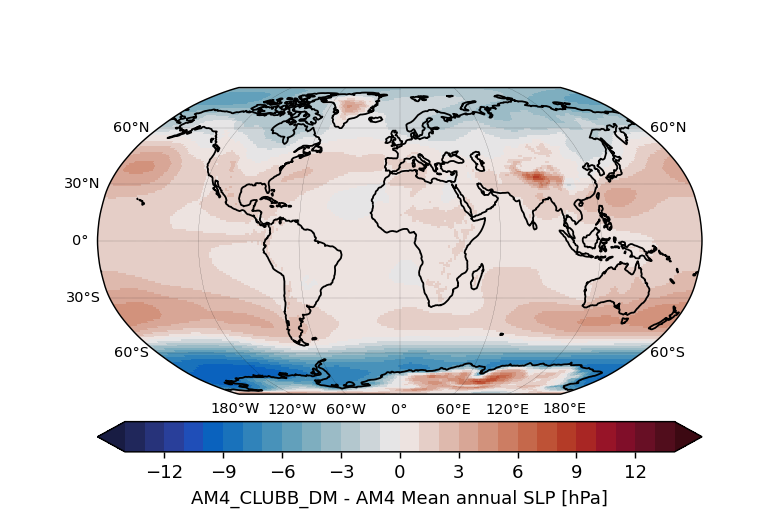 10-m Wind speed [m/s]
MSLP [hPa]
CLUBB_DM mostly leads to more intense 10-m wind speeds over the globe 
Largest increases, by up to 4m/s, in the Southern Ocean and between 1 and 2m/s intensification in the midlatitudes and tropics
CLUBB_DM impact on MSLP consistent with impact on 10-m wind speeds – explained by thermal wind relationship
AM4 VS AM4_CLUBB_DM
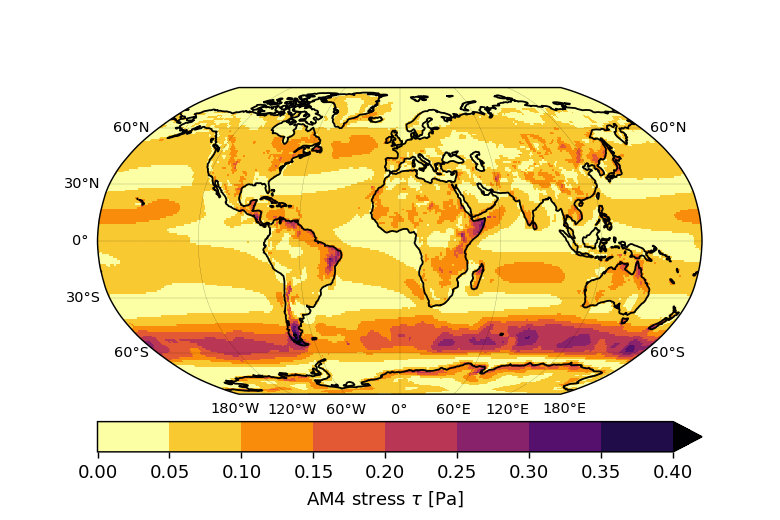 AM4
AM4-CLUBB_DM – AM4
AM4-CLUBB_DM
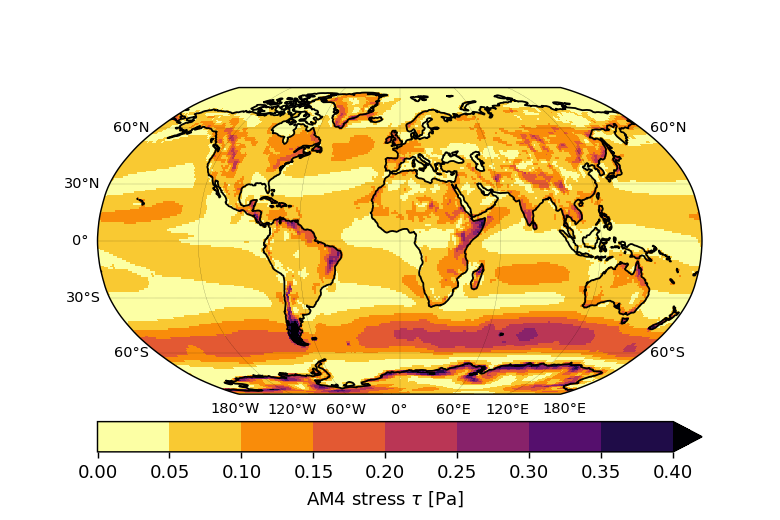 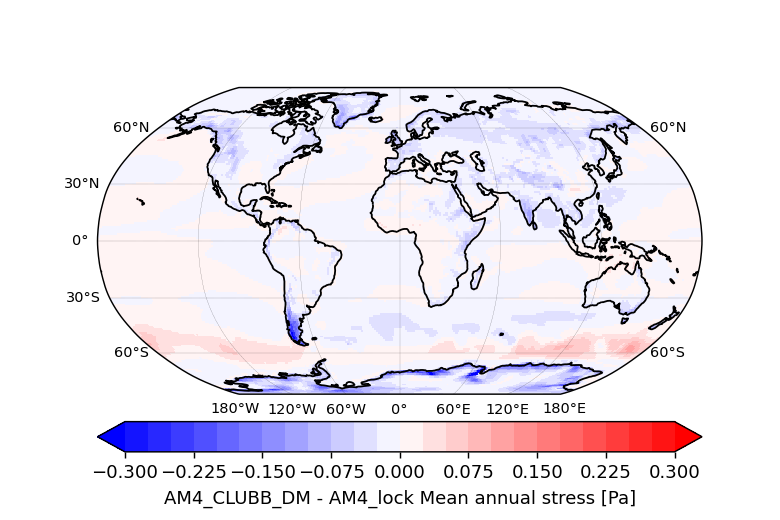 Surface stress [Pa]
Surface stress [Pa]
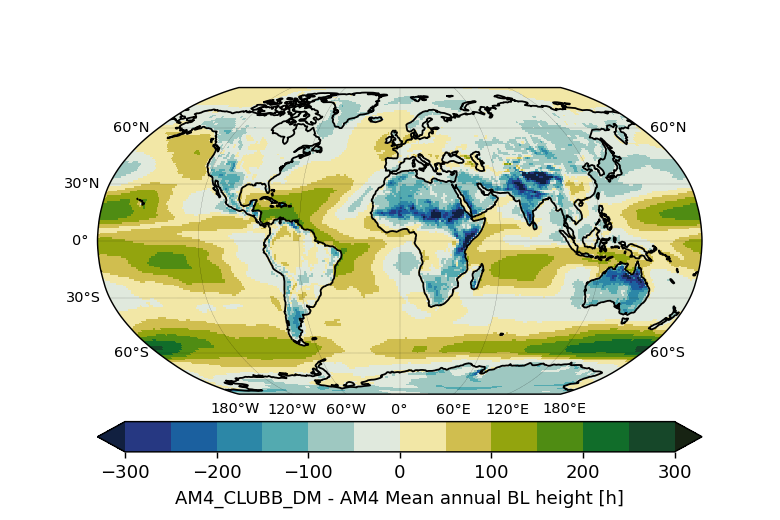 Surface stress [Pa]
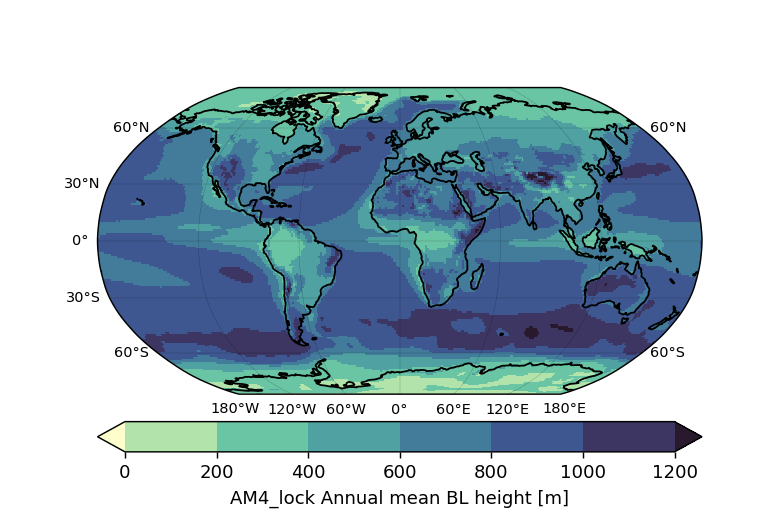 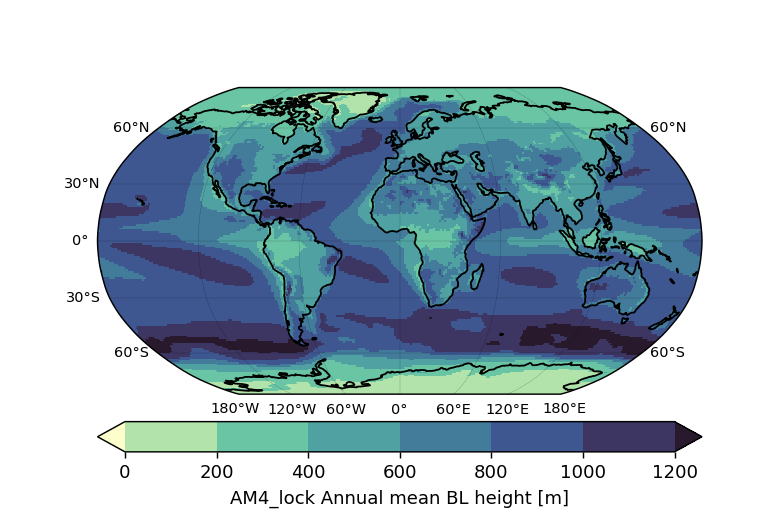 BL height [m]
BL height [m]
Largest increase of BL height correlate with increases in surface stress suggesting CLUBB BL is more turbulent and diffusive  thus leading  stronger wind speed at the surface
BL height [m]
AM4_CLUBB_DM VS AM4_CLUBB_PM
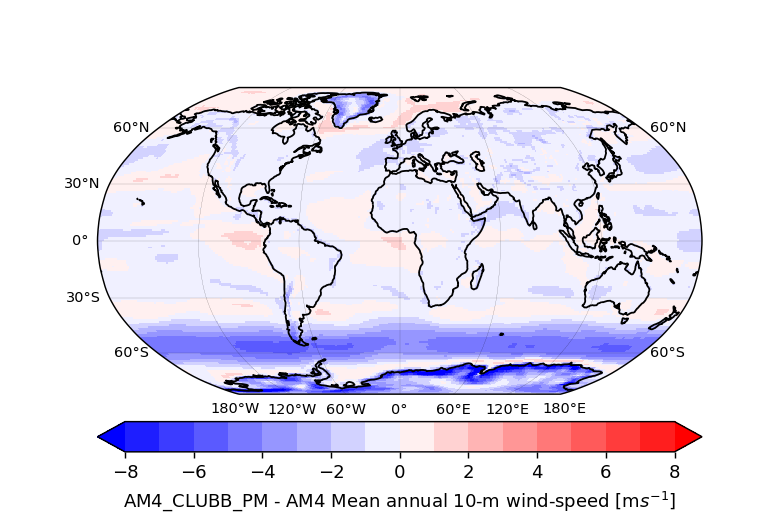 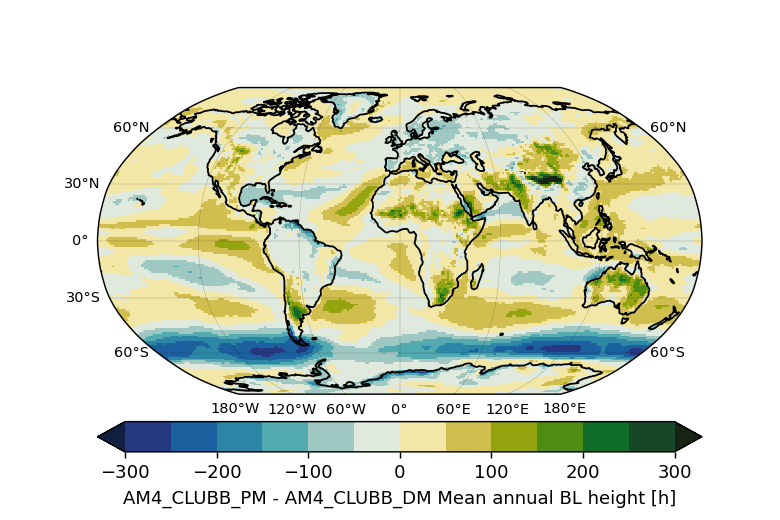 AM4-CLUBB_PM – AM4-CLUBB_DM
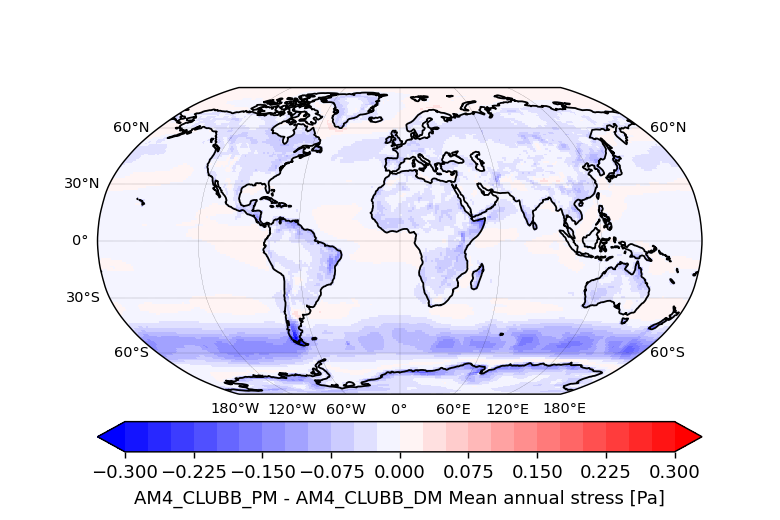 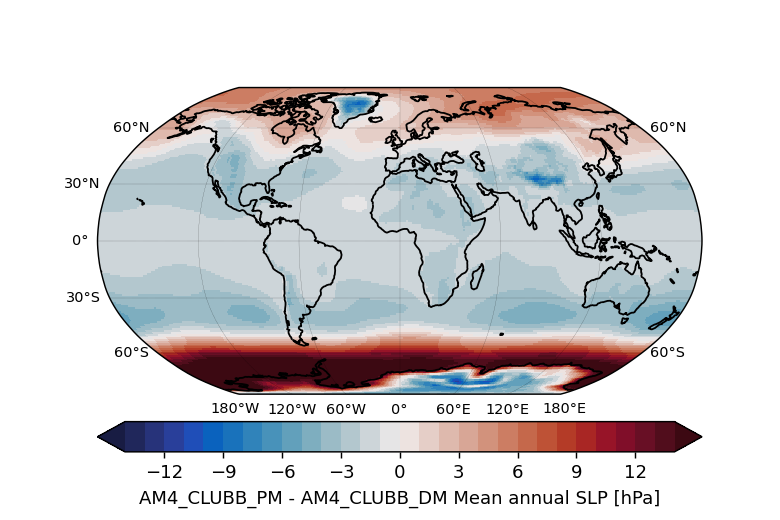 10-m wind speed [m/s]
BL height [m]
Stress [Pa]
MSLP [Pa]
CLUBB with prognostic momentum decreases 10-m wind speeds, e.g. up to 6m/s in the Southern Ocean
Changes in 10-m wind speeds due to prognostic momentum flux correlate with impact on BL height, suggesting reduced BL diffusivity leading to reduced 10-m winds
MSLP increases around the poles and decreases in the midlatitudes
WIND TENDENCIES COMPARISON
AM4_CLUBB_DM presents larger momentum sink (through diffusion) but also larger source (through dynamics) than AM4

The adding of CLUBB_DM to AM4 produces initially a small drag after the dynamics tendencies are computed  (no lock). 

According to the bulk transfer formula, over time CLUBB_DM drag catch up with AM4  values

Because CLUBB_PM is not as diffusive as CLUBB_DM, drag does not reach AM4 values
Southern Ocean  60S
Tropics 30N
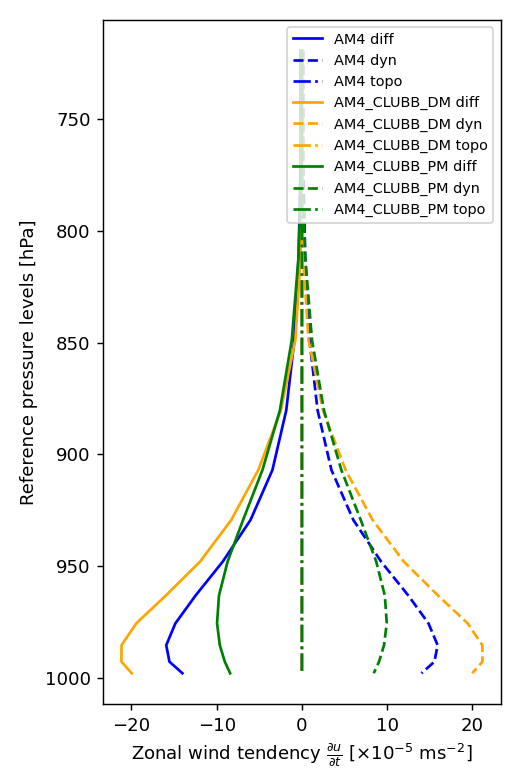 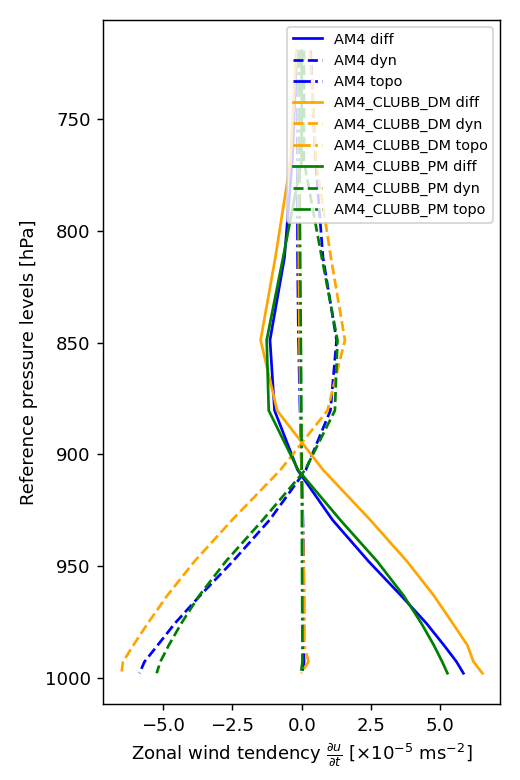 WIND TURNING ANGLE AS METRIC
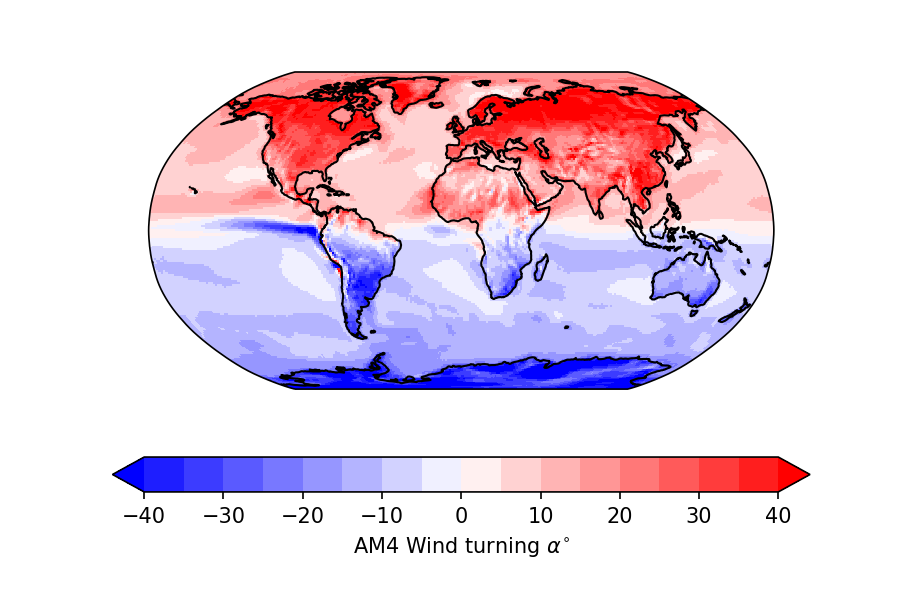 AM4
AM4-CLUBB
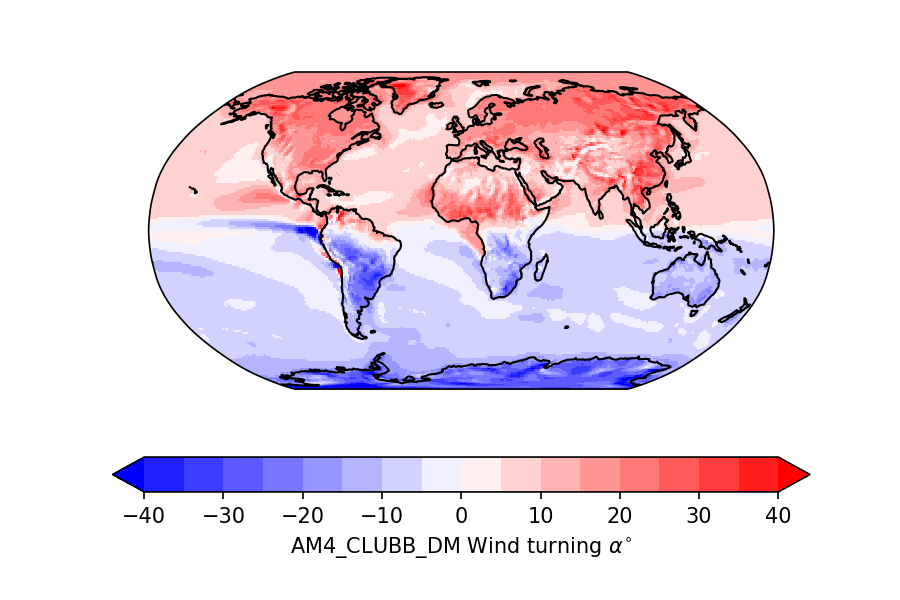 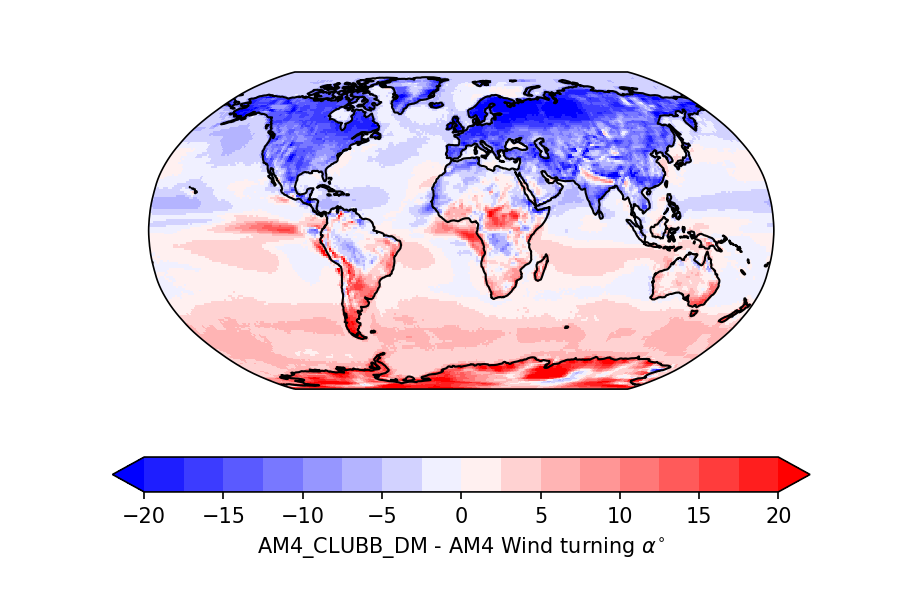 AM4-CLUBB_DM – AM4-CLUBB_PM
AM4-CLUBB – AM4
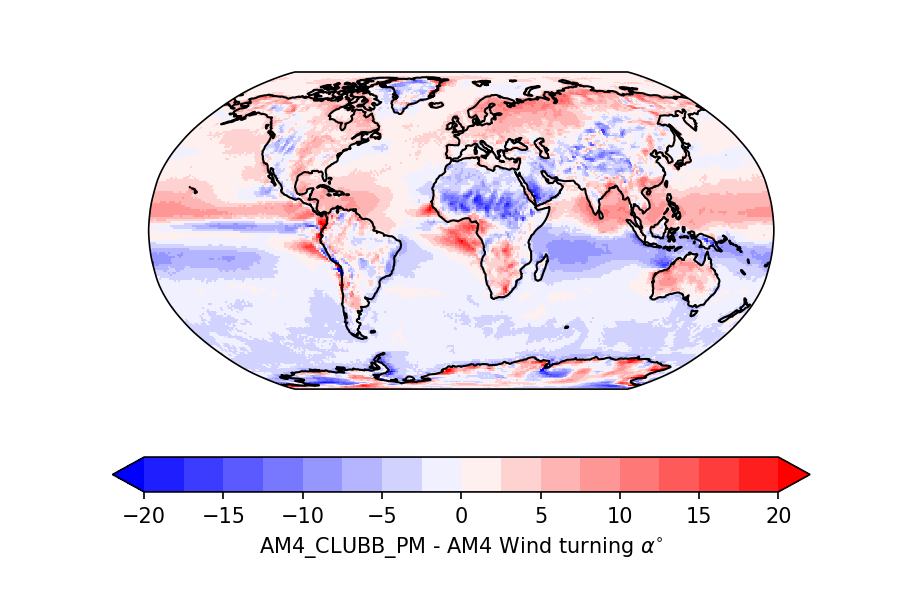 CONCLUSIONS
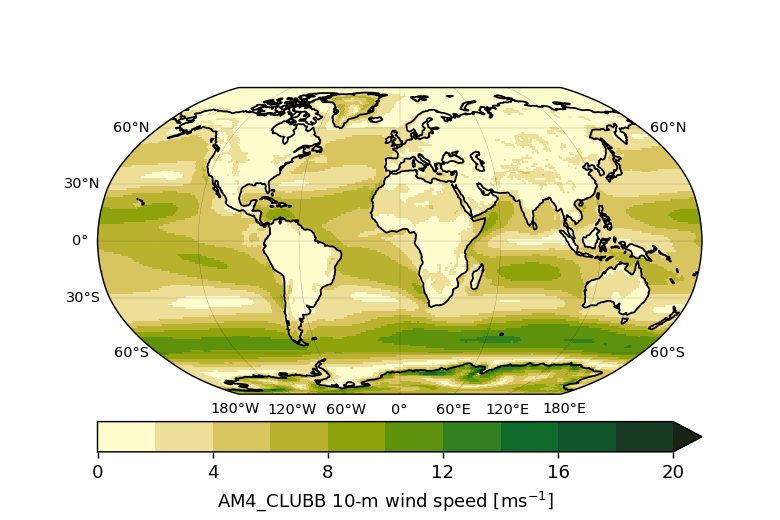 CLUBB_DM overestimates 10-m wind speed simulating an overly-diffusive boundary-layer.

CLUBB_PM reduces the 10-m wind speed of CLUBB_DM, simulating a shallower and less turbulent boundary layer, and flips the impact on MSLP.

Wind turning  turns out a more representative metric than surface stress to assess the friction felt by the boundary-layer flow on change of parametrization.

Thanks to its higher number of tunable parameters, CLUBB_PM  seems more promising than CLUBB_DM to "decouple" the momentum processes that control the surface stress and those throughout the boundary layer, which also control the wind turning angle, thus decoupling wind-speed and MSLP bias.
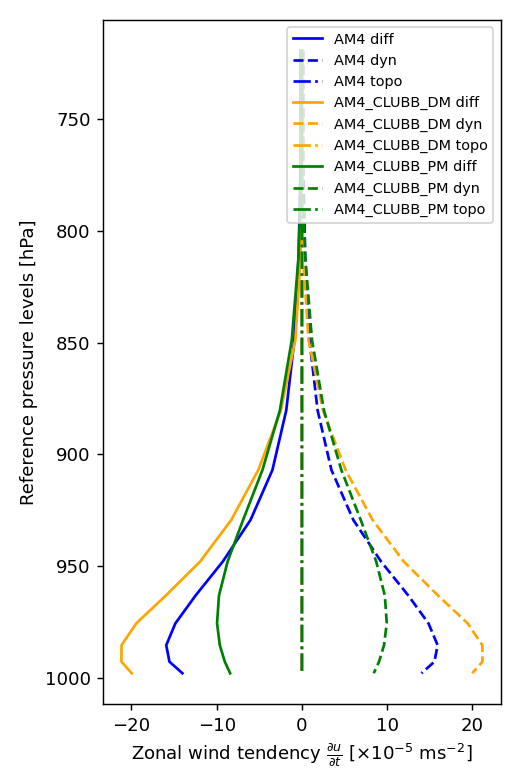 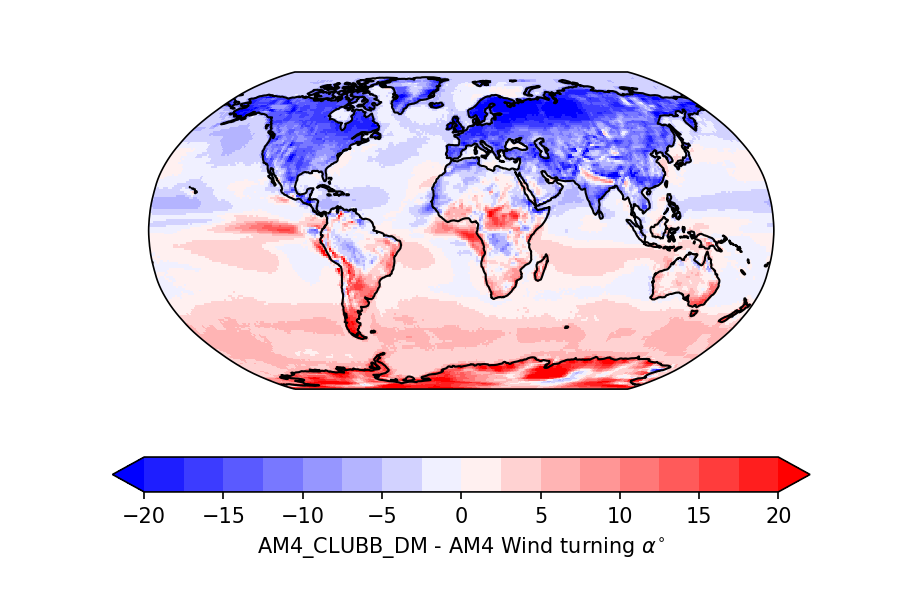 THANKS!
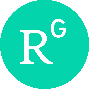 Emanuele.Gentile@noaa.gov
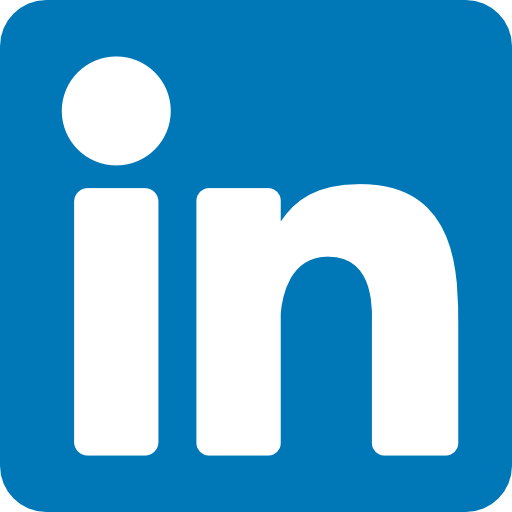 ANGLE OF WIND TURNING
BL top
Bl TOP WIND
Surface
SURF. WIND
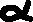 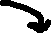 Angle of wind turning